EQ: How did certain land-based empires develop and expand in the period 1450-1750?
U3   Top1: Land-Based Empires
context
Multi-ethnic States reached a peak of wealth and influence during this era by having direct political control over large regions and overland trade routes

Expansion: using war States competed for territory size. SHE: Qing China tripled size by 1911

Centralization: States collected tributes from neighbors to pay for warriors and bureaucratic elites, monumental architecture and art

Belief Systems: Tied to Political power, Faiths often clashed. SHE: Shi’a Safavids warred with Sunni Mughals

After 1750: ethnic identity, expanding oceanic trade routes and the rise of corporations led to a decline

Gunpowder Empires: refers to large, multi-ethnic states in SW, Central, and South Asia that used firearms to conquer and control
Europe
Gutenberg Printing Press: increased literacy

Russia: 
1. Culturally Linked to the West but Ivan IV (“the Terrible”) expanded to the east, toward Mongol lands

2. Control of the Volga River gave Russia access to trade with Persia and Byzantine Empire
East Asia
Ming Dynasty (1368-1644) re-established ethnic Chinese control

Qing Dynasty (1644-1911) led by Manchu warriors from north (Manchuria)

Emperor Kangxi: expanded lands including a protectorate over Tibet

Emperor Qianlong: scholar in poetry, art; expanded lands east into Muslim lands (Uighurs)

Conflicts with West: force to sell trading rights to British (Canton) by 1750
Rise of the Islamic Gunpowder Empires
Similarities of the 3 G-Powder Empires
Turkish descent & language, use of guns, and filled power vacuum left by Mongols

Tamerlane: set stage for Turkic empires; used ghazi ideal: Muslim holy warrior
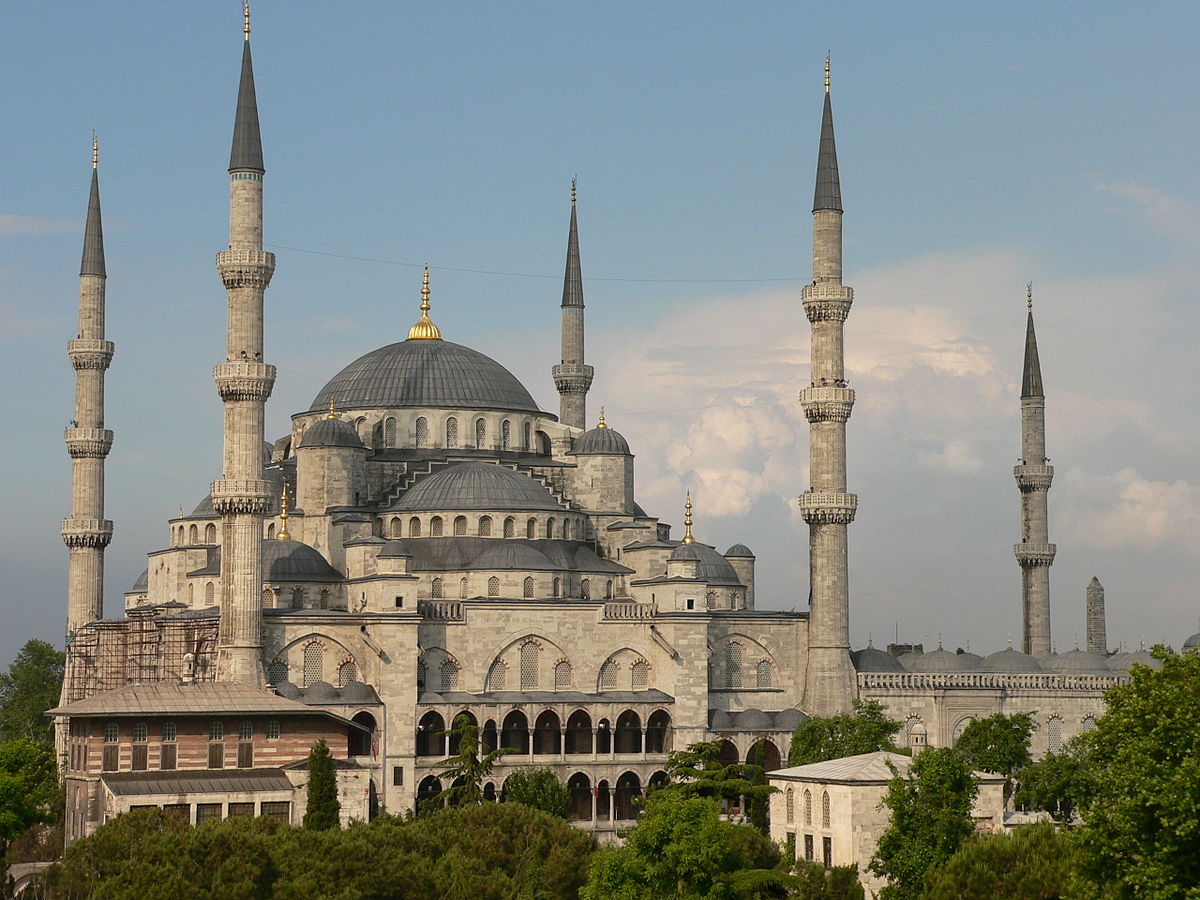 The Ottoman Empire (Turkish & Sunni)
1. Largest & most enduring of the Islamic Land-based empires
Mehmed II: conquered Constantinople (and renamed it Istanbul…feel like singing?      https://www.youtube.com/watch?=vsQrKZcYtqg   
2. Expanded into Eastern Europe peaking at “gates of Vienna”; led by Suleiman I
Ottoman “Miniature Painting”
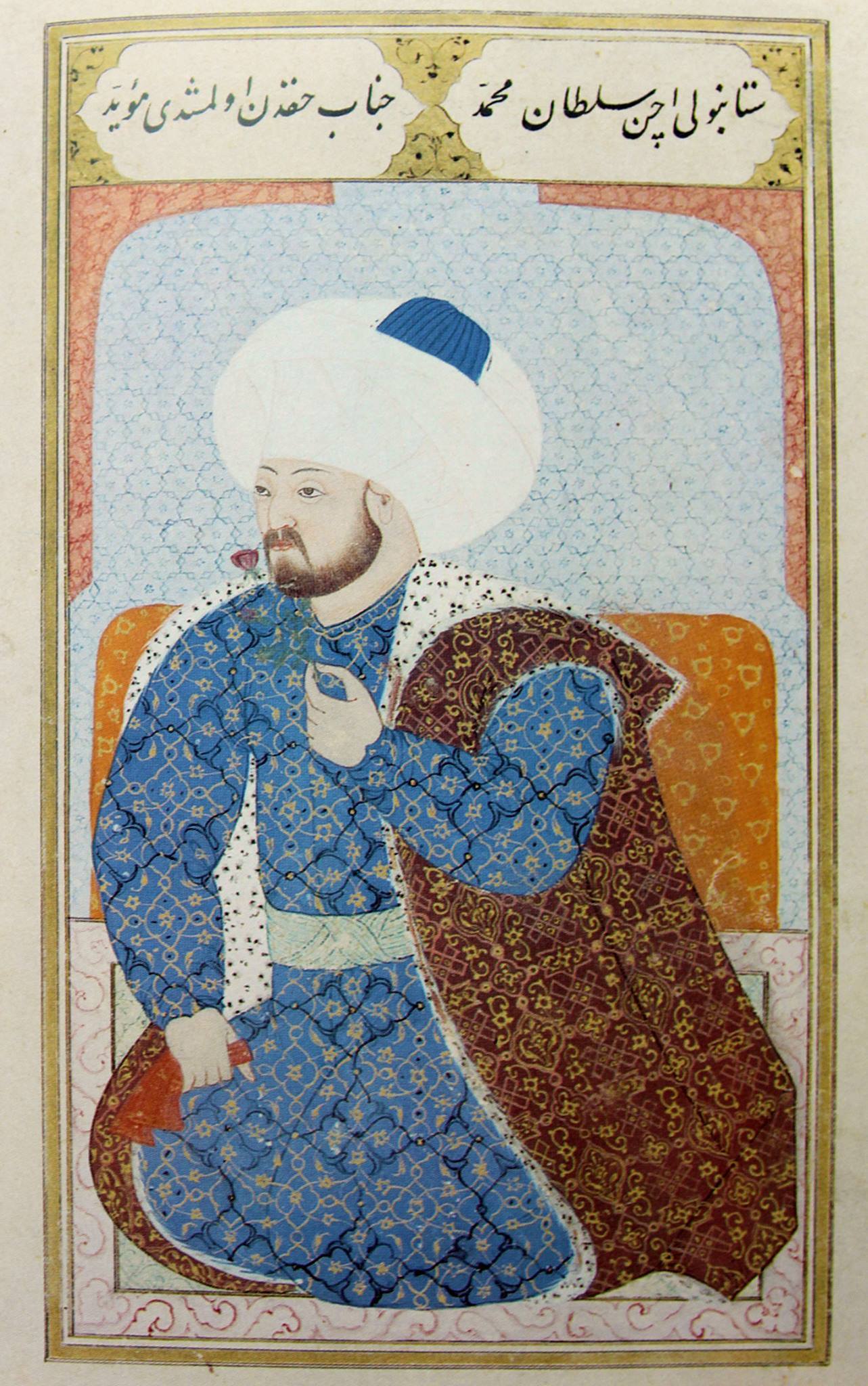 Istanbul
The Safavids		(Persian and Shi’ite)
Ismail—founder (15 years old -what have YOU done?) proclaimed Shah, or ruler
Weakness—no navy or natural defenses
Abbas the Great (Shah Abbas I) led empire to it height

Fought Ottomans over trade routes and religious differences (origin of Iran-Iraq modern conflicts)
The Mughal Empire
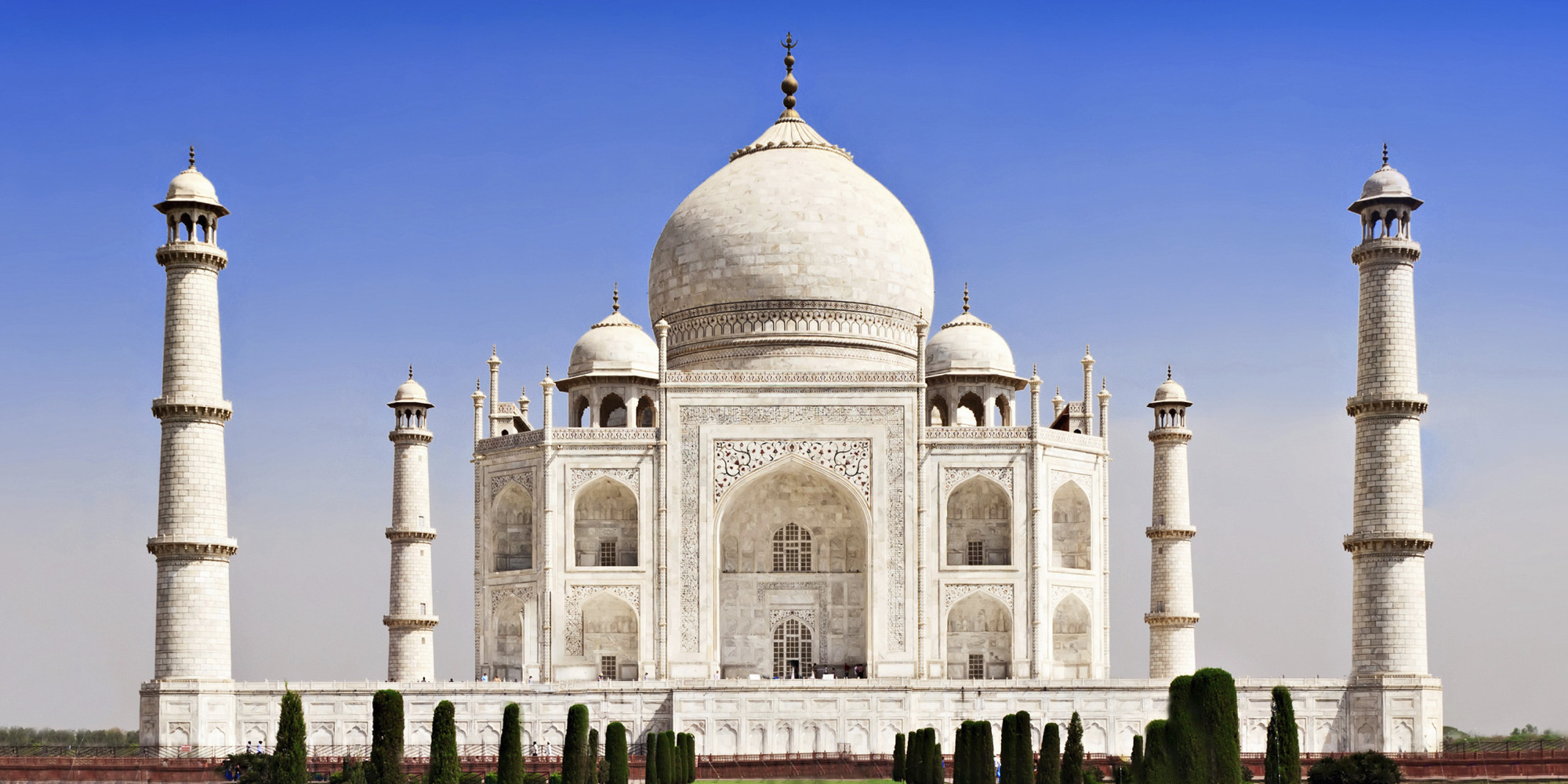 Babur and Akbar (16th century) were best leaders.  Akbar “the Great” gave Indians a sense of unity
Based in India, this Islamic empire was challenged to keep Hindus happy
Akbar created a syncretic religion- “Divine Faith”, but it faded after his death. 
Sikhism was a lasting syncretic blend of Hindu and Islam
Architecture also showed syncretism—Taj Mahal   
Decline of the Gunpowder Empires
All 3 declined as western Europe rose

Reasons
Ottomans: Weak Sultans & Battle of Lepanto sea battle loss to Catholics
Safavids: weak Shahs and beaten by Ottomans and Russians
Mughals: corruption and too many expensive wars
Map of the gunpowder Empires (p. 150)
Outline

Label

Lightly shade